At the movies
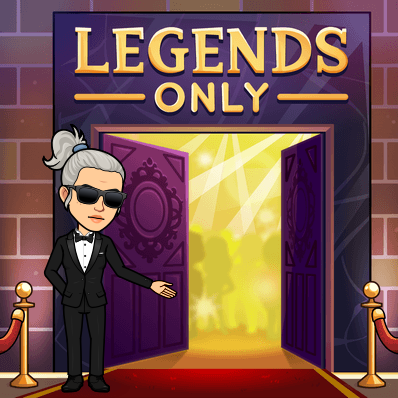 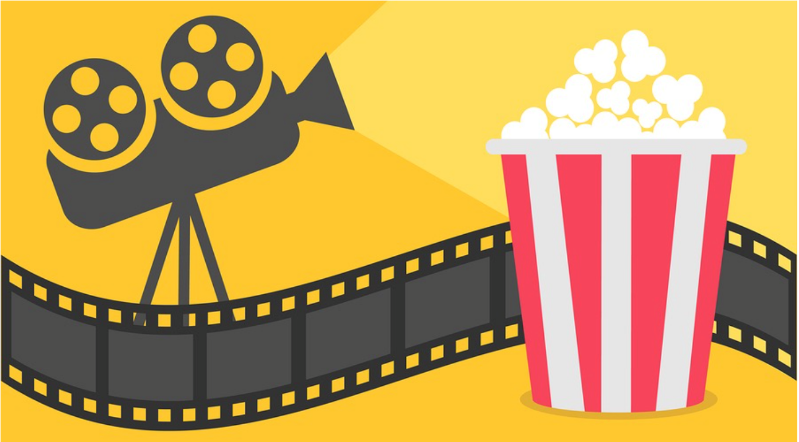 Open this presentation as power point to see the animations
5
4
3
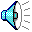 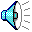 START
In your notebook
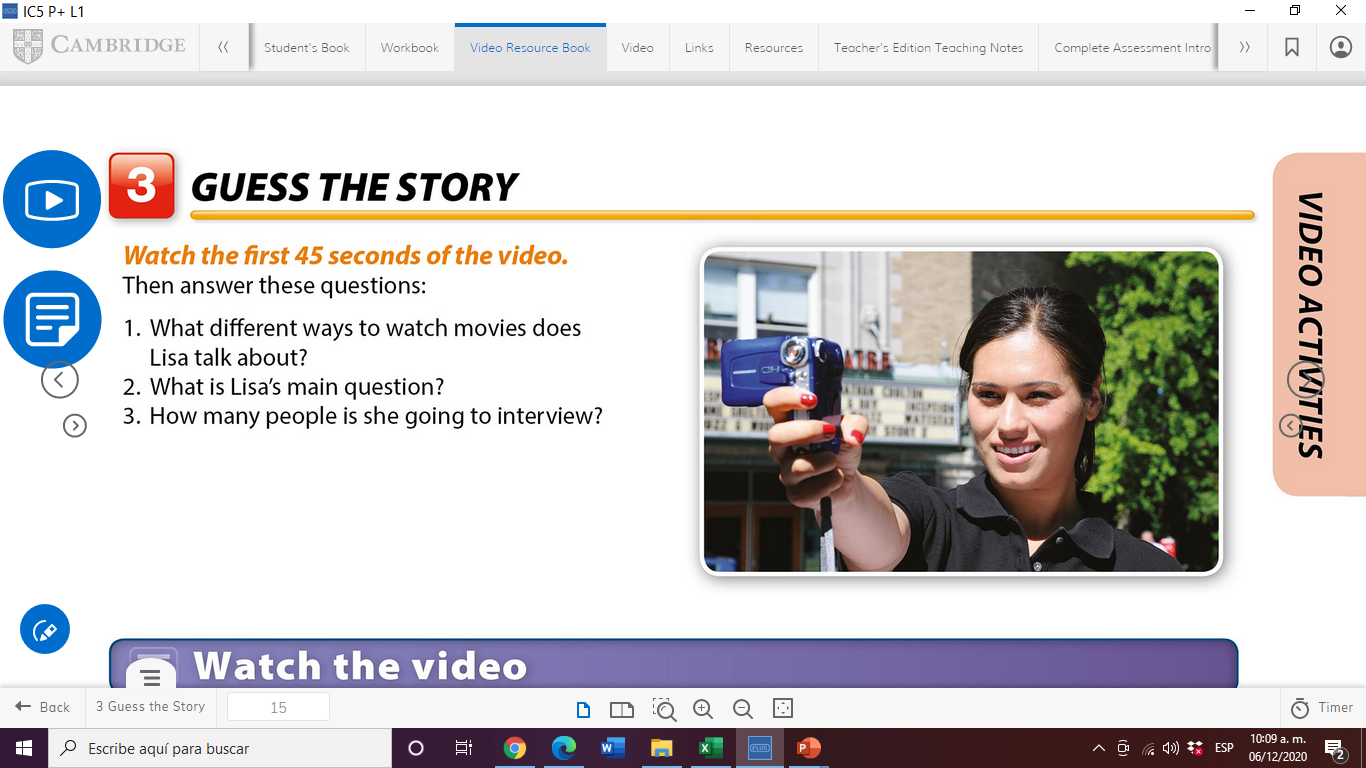 Watch the video
In your notebookcheck the correct answer
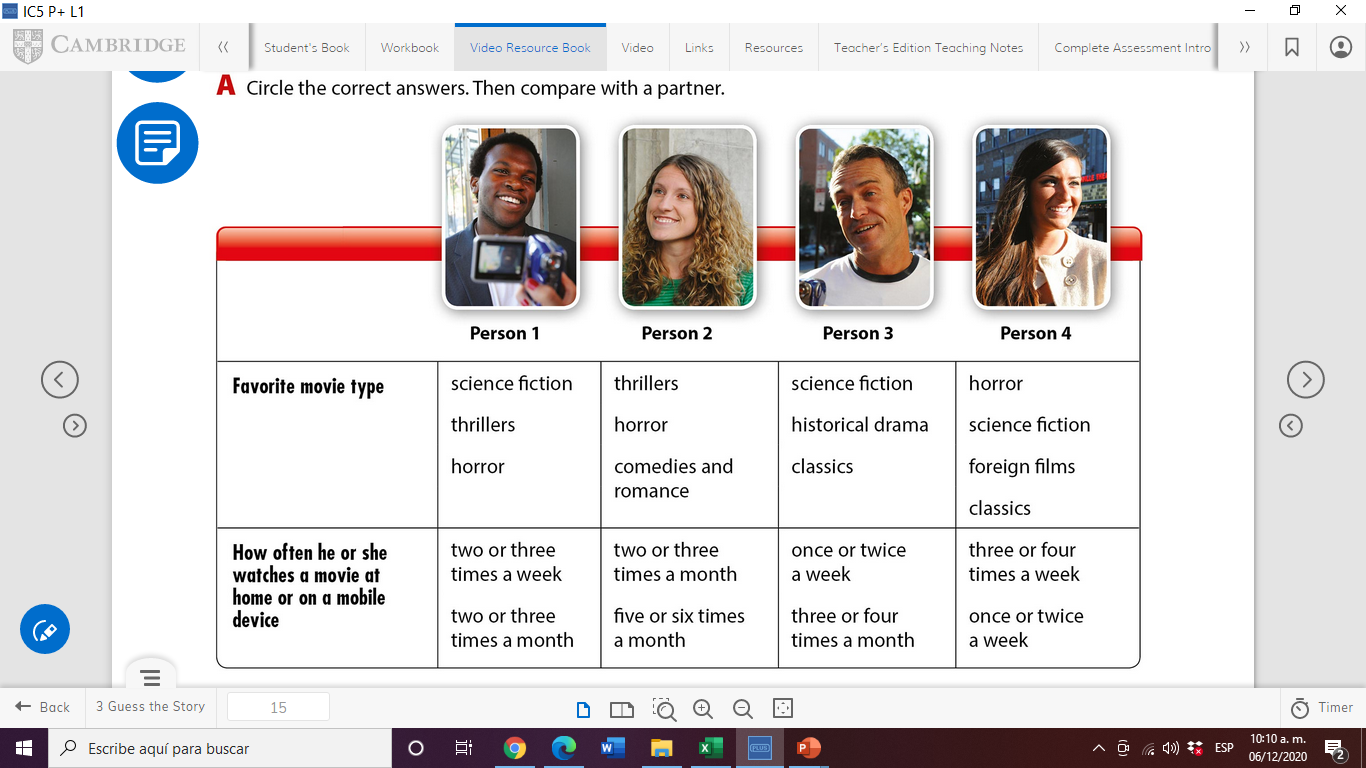 In your notebookCircle the people who gave these opinions
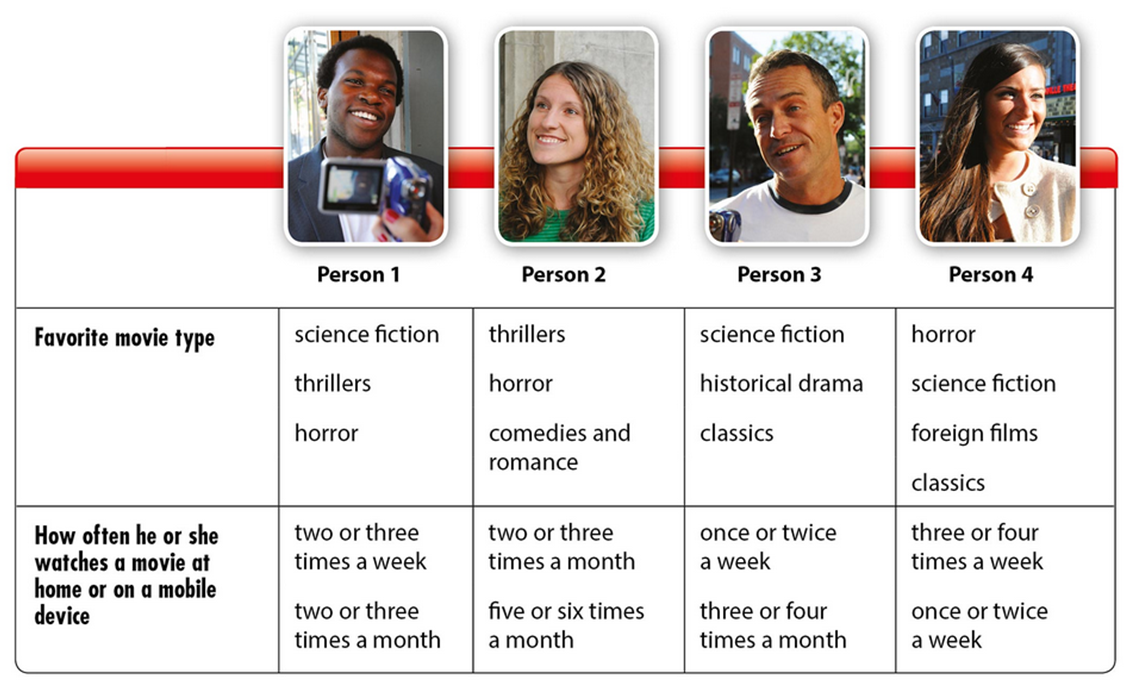 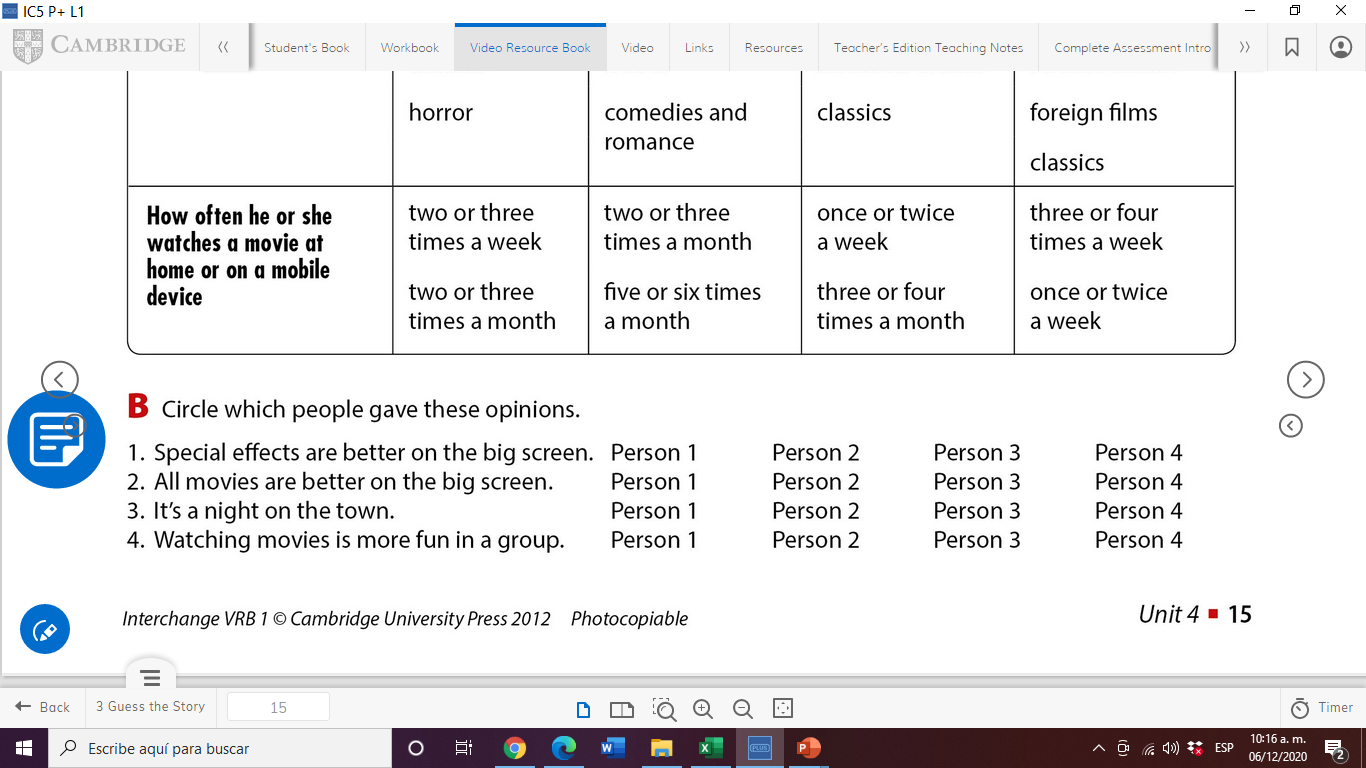 In your notebookComplete the conversation
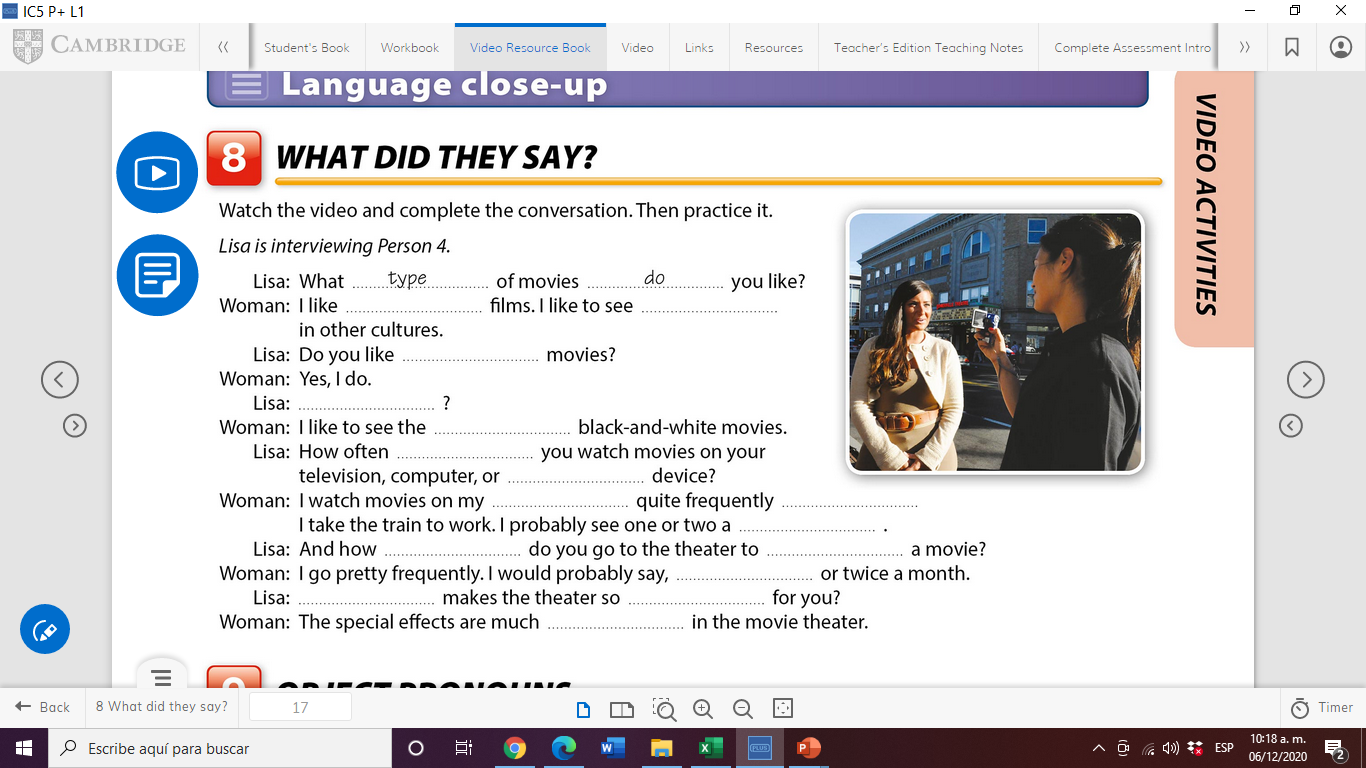 GRAMMARObject pronouns
In your notebookFill in the blanks with him, her , it, them
Ex. 1
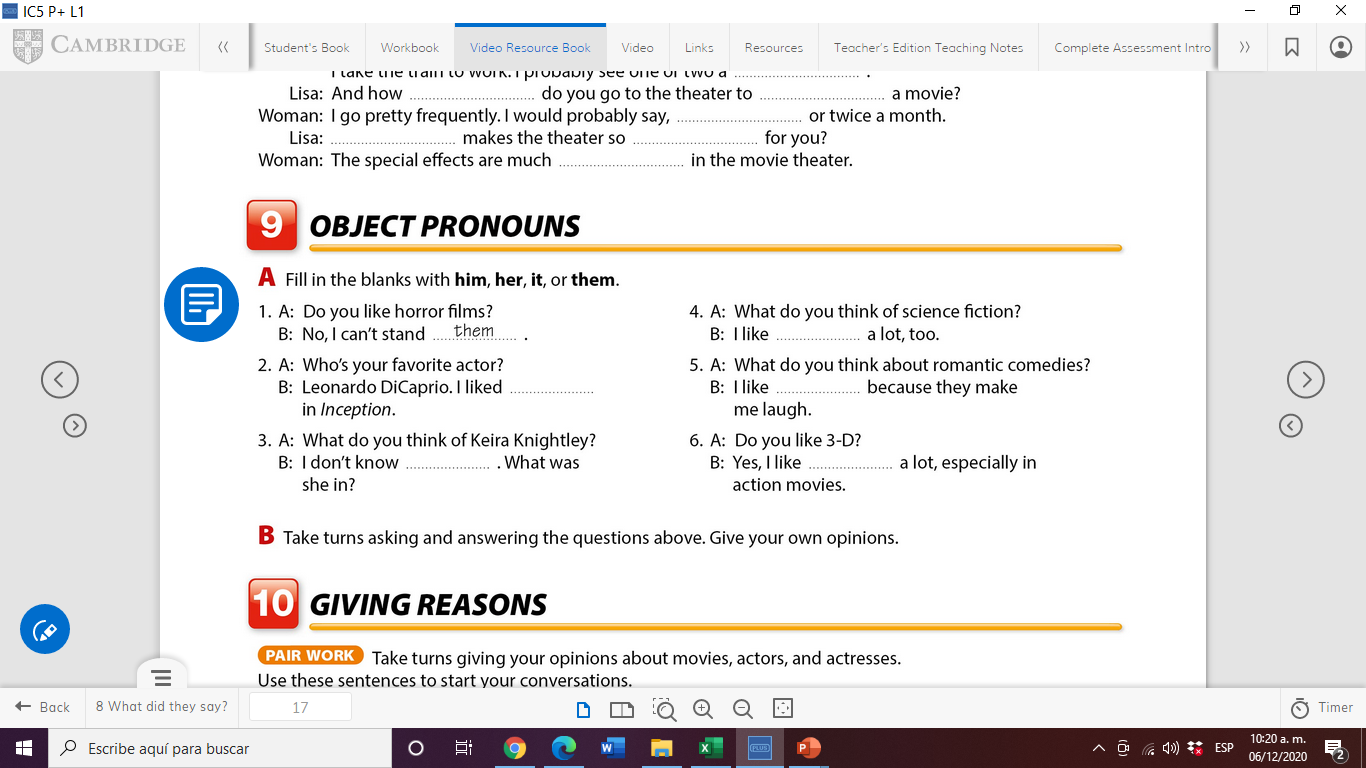 In your notebookFill in the blanks with him, her , it, us or them
Ex. 2
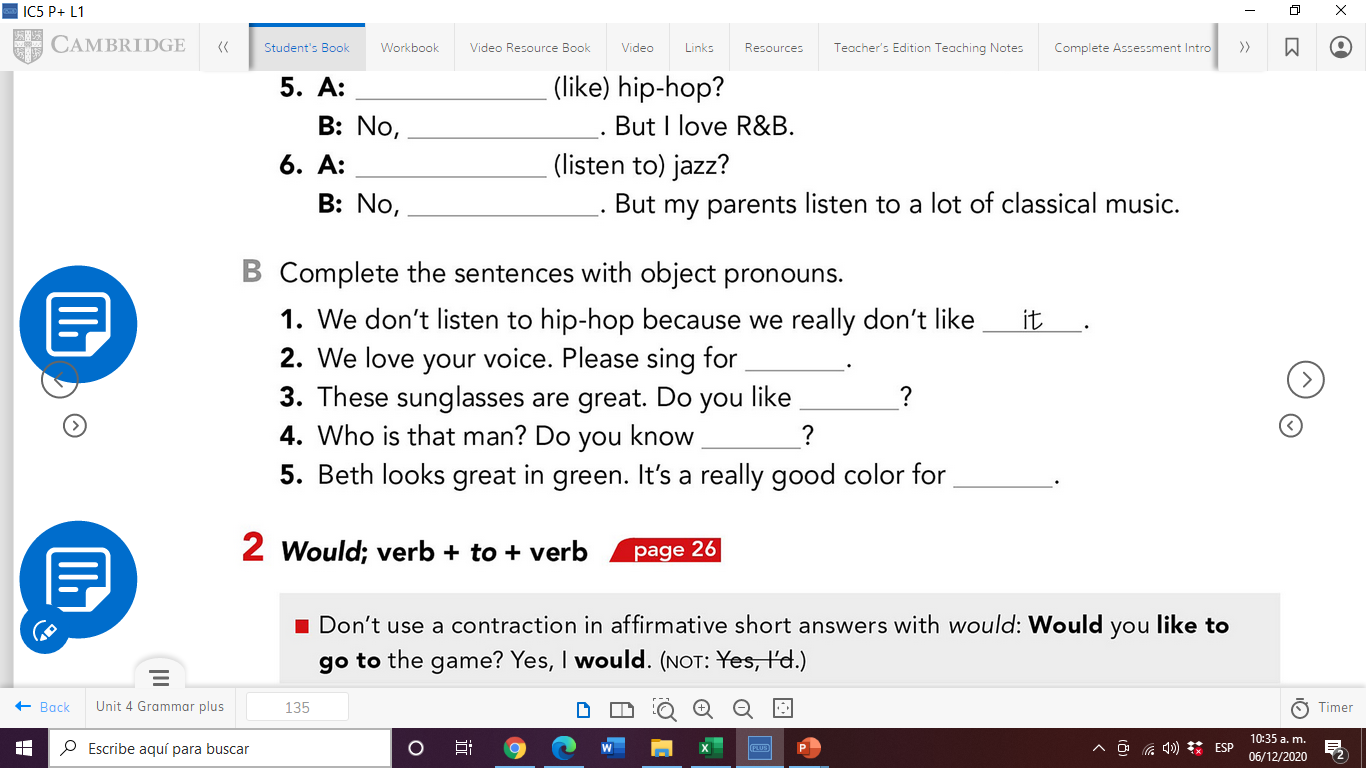 LANGUAGEGiving reasons
LANGUAGEGiving reasons
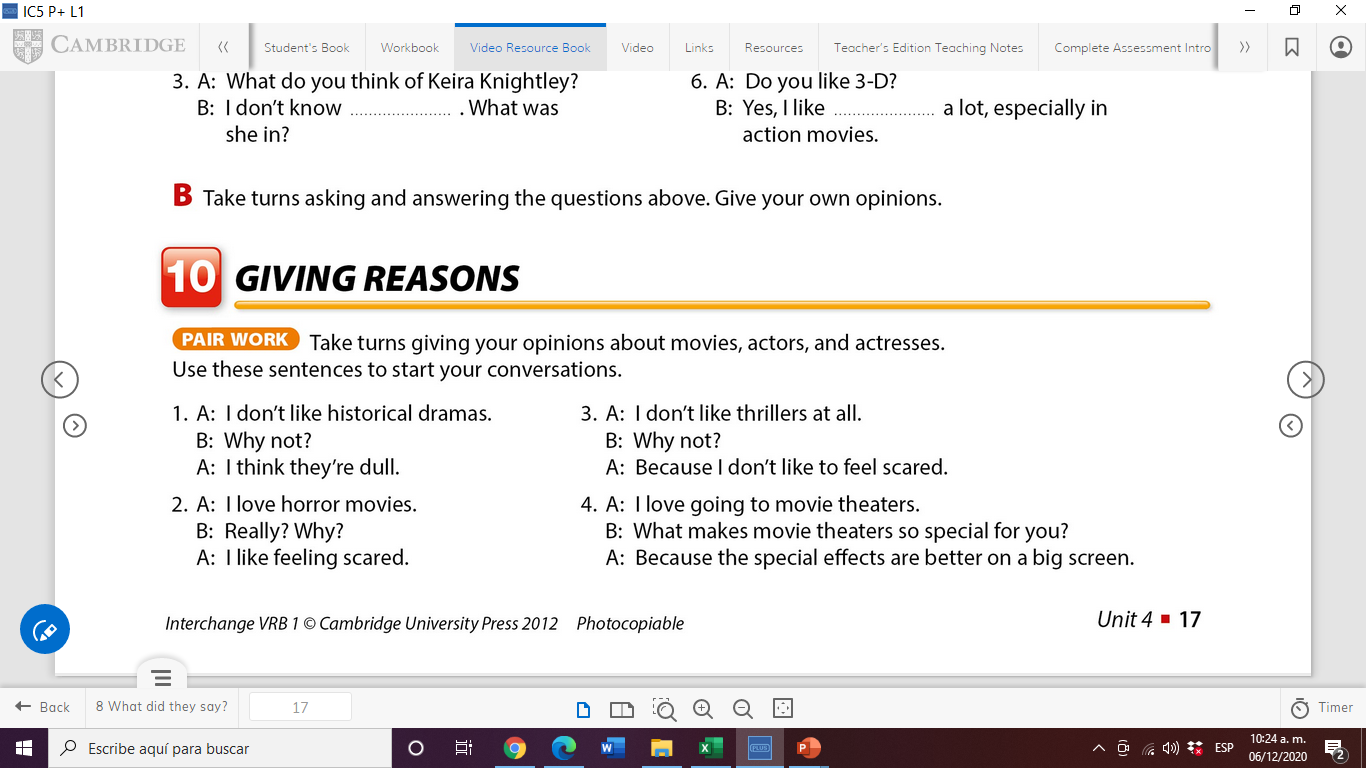 LANGUAGEGiving reasons
Write in your notebook 5 statements about your preferences and give reasons for them. You Will share them on Friday 11th with your partners.
Answer key : conversation
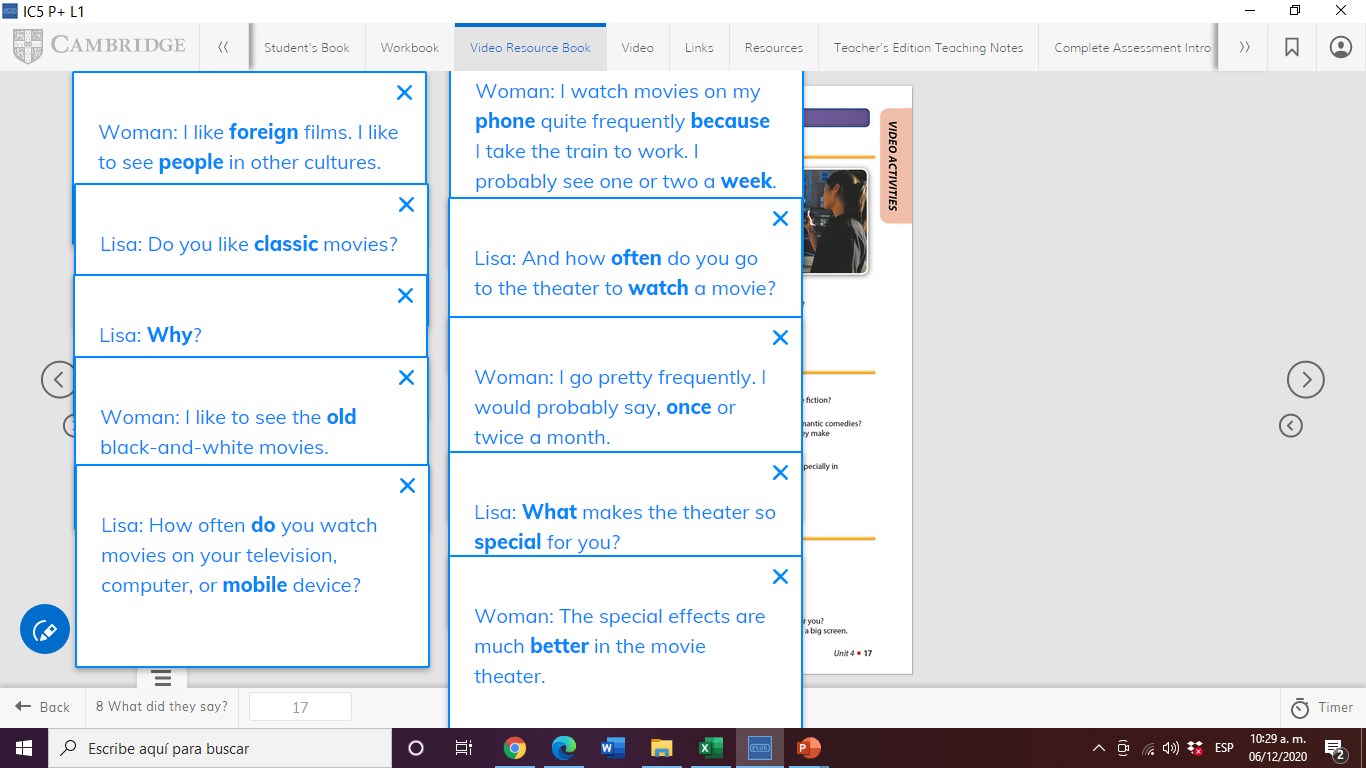 Answer key: grammar
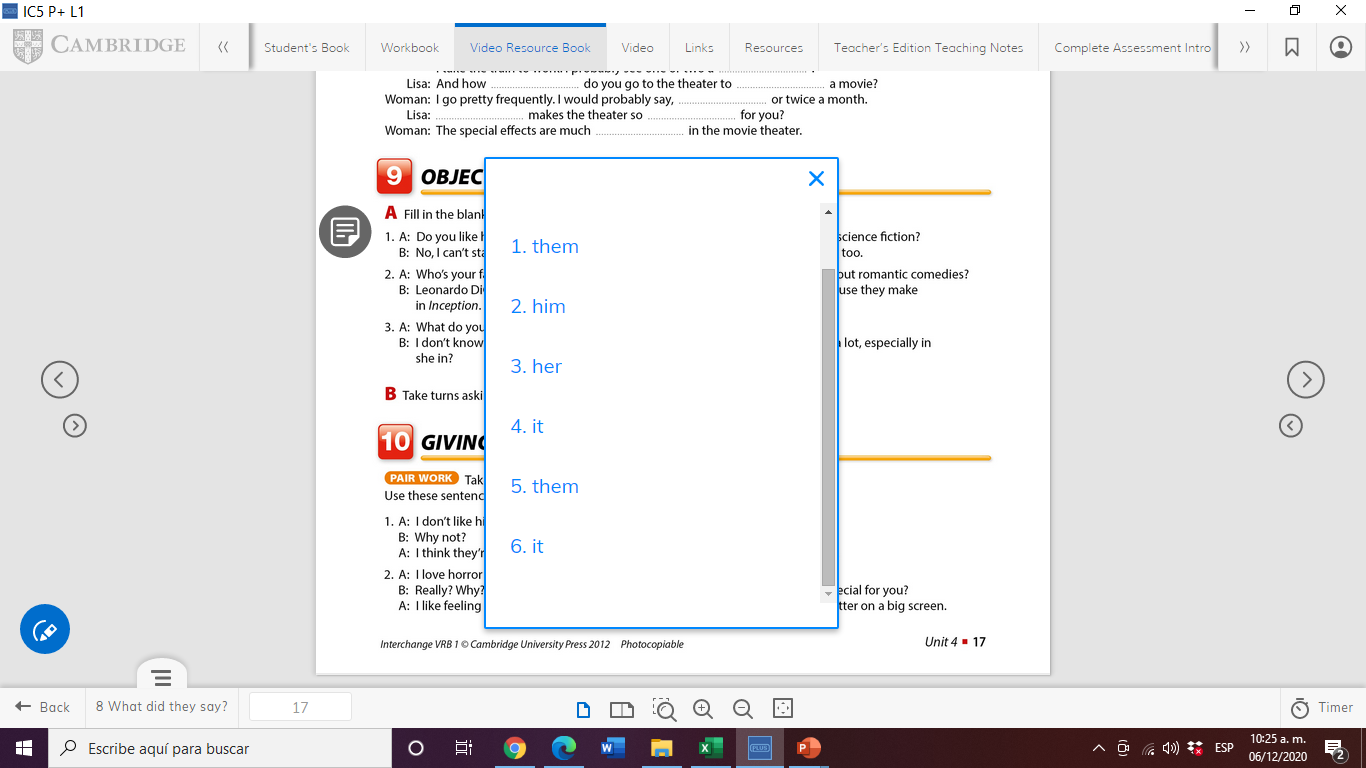 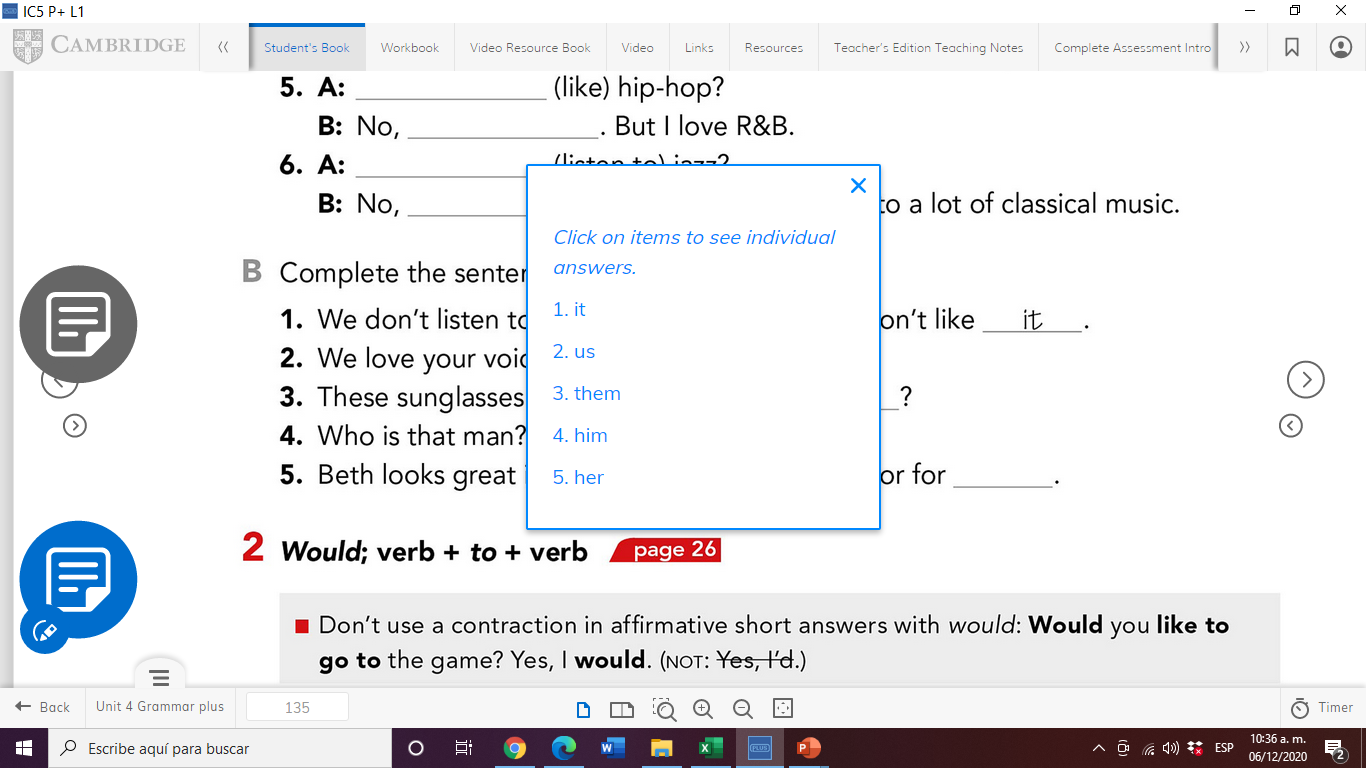 Ex. 1
Ex. 2
Use of templates
You are free to use these templates for your personal and business presentations.
We have put a lot of work into developing all these templates and retain the copyright in them.  They are not Open Source templates.  You can use them freely providing that you do not redistribute or sell them.
Do
Use these templates for your presentations
Display your presentation on a web site provided that it is not for the purpose of downloading the template.
If you like these templates, we would always appreciate a link back to our website.  Many thanks.
Don’t
Resell or distribute these templates
Put these templates on a website for download.  This includes uploading them onto file sharing networks like Slideshare, Myspace, Facebook, bit torrent etc
Pass off any of our created content as your own work
You can find many more free templates on the Presentation Magazine website www.presentationmagazine.com